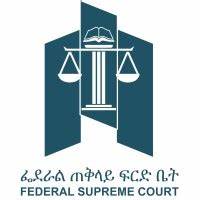 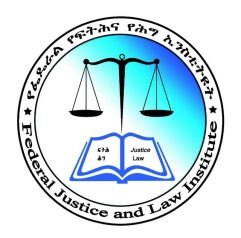 የፌደራል የፍትሕ እና የሕግ ኢንስቲትዩት የ2016 በጀት ዓመት ዕቅድ አፈፃፀም እና የ2017 በጀት ዓመት መነሻ ዕቅድአዲስ አበባ                                                                       መስከረም 2017 ዓ.ም
1
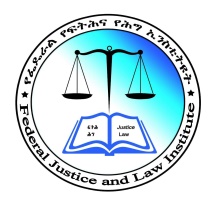 የፌደራል የፍትሕ እና የሕግ ኢንስቲትዩት የመስቀል ፍላወር ሕንጻ
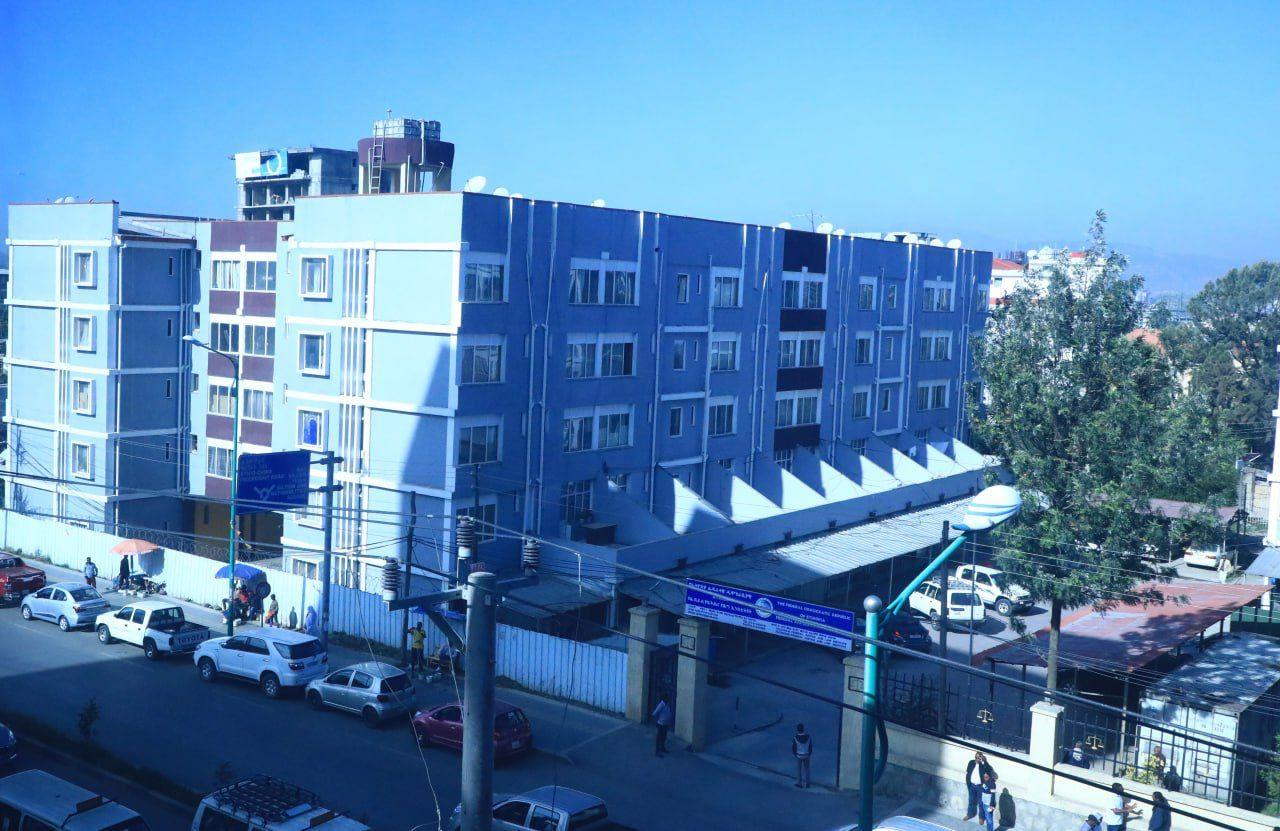 2
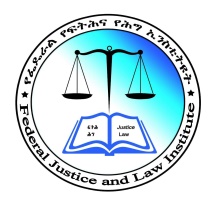 የፌደራል የፍትሕ እና የሕግ ኢንስቲትዩት የአያት ጨፌ ሕንጻ
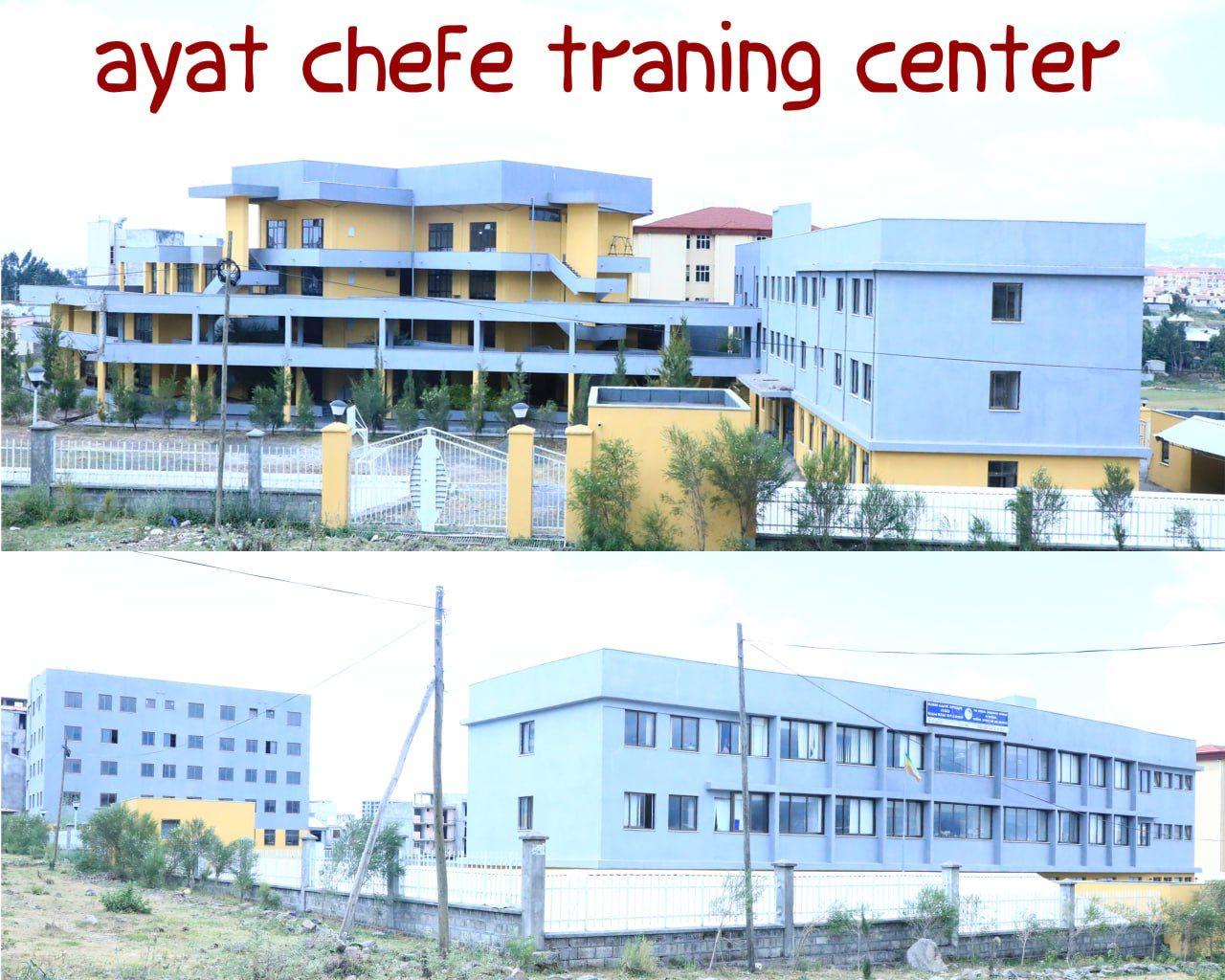 3
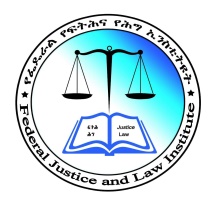 የሪፖርቱ ይዘት
4
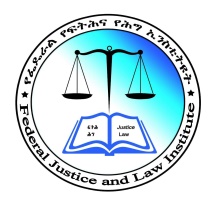 መግቢያ

የፌዴራል የፍትሕ እና የሕግ ኢንስቲትዩት በአዋጅ ቁጥር 1071/2010 የተቋቋመ ሲሆን የሚከተሉትን ዋና ዋና ተግባራት እያከናነ ይገኛል፡፡

የፍትህና የሕግ ጥናትና ምርምሮች ማካሄድ፤ 
ለፍትህ ዘርፍ ባለሙያዎችና አመራሮች የአቅም ግንባታ ሥልጠናዎች መስጠት፣ 
የፍትህ አካላት ማሰልጠኛ ማዕከል አሰልጣኞችን ብቃት ማረጋገጥ፤ 
የፍትህ ሥርዓትና የሕግ ትምህርት ማሻሻያ ፕሮግራም ማስተባበርና መደገፍ፤
የፍትህና የሕግ መረጃ ማዕከል ማደራጀትና መረጃን ተደራሽ ማድረግ ተግባራት ይገኙበታል፡፡
5
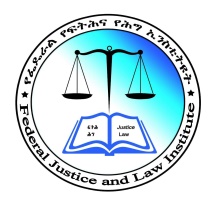 የቀጠለ…
የኢንስቲትዩቱ ተጠሪነት
በየጊዜዉ የሚቀያየር የተጠሪነት ሁኔታ ነበር፡-
ፍትህ ሚኒስቴር፣ ጠቅላይ ፍ/ቤት፣ ጠቅላይ ሚኒስቴር
ካሁን በፊት ለፍትሕ ሚኒስቴር የነበረ ሲሆን በአሁኑ ወቅት ወደ ፌዴራል ጠቅላይ ፍርድ ቤት እንዲሆን ተደርጎ ይህንን የሚደግፍ የሕግ ረቂቅ ተዘጋጅቷል፡፡ 
በመሆኑ የዳኝነት ሥርዓቱንና የፍትህ ዘርፉን በተሟላ ሁኔታ ለመደገፍ እንደ መልካም አጋጣሚ የሚወሰድ ነው፡፡
6
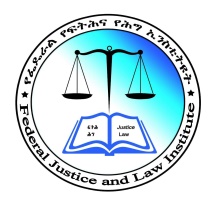 የኢንስቲትዩቱ ራዕይ፣ ተልዕኮ እና እሴቶች
ራዕይ
በ2022 የላቀ የፍትህና የህግ ጥናትና ምርምር፤ አቅም ግንባታና መረጃ ማዕከል ሆኖ ማየት፡፡
ተልዕኮ                                    
በሕግና ፍትሕ ጉዳዮች ላይ ጥናትና ምርምር በማከናወን የአመራሮችና ባለሙያዎች አቅም በማጎልበት የማሻሻያ ፕሮግራሞችን በማስተባበርና መረጃዎች ተደራሽ በማድረግ የፍትህ ስርዓቱ ውጤታማ ማድረግ፡፡
ዕሴቶች 
ልህቀት፤
ነፃነትና ተጠያቂነት 
ገለልተኝነት 
ተዓማኒነት 
ብቃት እና ሙያተኛነት/Competence and professionalism 
ተደራሽነት 
ፍትሐዊነት፤
7
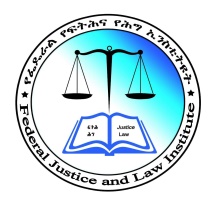 የ2016 በጀት ዓመት ዕቅድ አፈፃፀም አጭር ግምገማ
1. በፍትህ እና ሕግ ጥናትና ምርምር ዘርፍ
ሀ/ የ2015 በጀት ዓመት የተሻገሩ ጥናቶች ማጠናቀቅ
ከዚህ የሚከተሉት 6 የጥናት ሥራዎች ተጠናቀዉ ለተገቢዉ አፈጻጸም ለሚመለከታቸዉ አካላት ተልከዋል፡-  
1. በመንግሥትና ሃይማኖት ግንኙነት የጥናት ሥራ በማጠናቀቅ በመጽሐፍ መልክ ታትሞ ለሚመለከታቸው የመንግሥት ተቋማት እንዲሠራጭ ተደርጓል፣

በጥናት ሥራዉ በተጠቆመዉ የፖሊሲ ሐሳብ መነሻነት የህግ ረቂቅ ዝግጅት በፍትህ ሚኒስቴርና ሠላም ሚኒስቴር አማካይነት ተዘጋጅቱዋል፣
8
የቀጠለ…
2. የባሕላዊ ሕግና ፍትህ ሥርዓት የሕግ ማዕቀፍ ጥናት 
3. በፌዴራል ማረሚያ ቤቶች የታራሚዎች መልሶ ማቀላቀል፣ 
4. በአዲስ አበባ ከተማ አስተዳደር ፍትሕ ቢሮ የመልካም አስተዳደር፣ የአገልግሎት አሰጣጥና የተገልጋይ እርካታ ሁኔታ ጥናት፣
5. የኢኮኖሚ እና የሙስና ጉዳዮች ፍትሕ አሰጣጥ ጥናት- 
6. ከልክ ያለፈ ውንጀላ (Over-criminalization) ጥናት 100% የተጠናቀቁ ሲሆን
7. የፍ/ሥ/ሥ/ ሕግ አንቀጽ 358 ዙሪያ የጥናት የሥራዉ አፈጻጸም 95% ነዉ፡፡
9
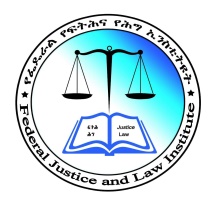 ለ/ በ2016 ዓ.ም የተጀመሩ የጥናት ሥራዎች አፈፃፀም
10
የቀጠለ…

ሐ) የሕግ መዝገበ ቃላት ፕሮጀክት ትግበራ፤
የአማርኛ የሕግ መዝገበ ቃላት ፕሮጄክት ሥራው ተጠናቆ ለምረቃ በዝግጅት ላይ ይገኛል፣
የአፋን ኦሮሞ የሕግ መዝገበ ቃላት ሥራ አፈጻጸሙ 30% ደርሷል፡፡ 

የጥናትና ምርምር አውደ ጥናት ተካሔዷል፣
የአቻ ለአቻ ውይይትና የጋራ ምክክር መድረክ ተካሔዷል፣
11
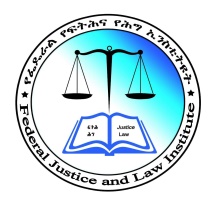 በጥናትና ምርምር ዘርፍ ያጋጠሙ ችግሮች
ከፍተኛ የጥናትና ምርምር ባለሙያ እጥረትና ብቃት፣
ለጥናት ሥራን ወጪ የሚመጥን በቂ በጀት ያለመመደብ፣ 
የግብዓትና የአገልግሎት ችግሮች፣ 
ምቹ የስራ አከባቢ አለመኖር፤ 
የግዥ ሂደቶች በሚፈለገው መጠን፣ ጊዜ እና ጥራት አለመፈፀም፣
በሰላምና ፀጥታ ምክንያት እንደልብ ወደ ክልሎች ተንቀሳቅሶ መረጃዎችን መሰብሰብና መስራት አለመቻል፣ 
የኢንተርኔት የዳታ ኔትዎርክ እና የመብራት መቆራረጥ፣
12
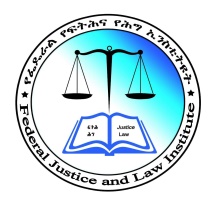 2. የሥልጠና እና የፍትሕ ሥርዓት ማሻሻያ ዘርፍ
2.1. የዳኝነትና የፍትህ አካላት ባለሙያዎች ሥልጠና
13
የቀጠለ…
የፈተና አገልግሎት
ለ39 ተፈታኞች የህግ ፈተና እንድንሰጥ ተጠይቆ ፈተናውን ወስደው ውጤቱም ታርሞ ተልኳል፡፡ አፈፃፀም 100% ነው፡፡
ከልዩ ስልጠናና ፈተና አገልግሎት 1.5 ሚሊየን ብር ለመሰብሰብ ታቅዶ 
573,788.00 ብር ተሰብስቧል አፈፃፀም 38.25% ነው፡፡
የጋራ ምክክር መድረክ ፡-
ለ100 የፍትሕ ዘርፍ አመራሮች የጋራ የምክክር መድረክ ለማዘጋጀት ታቅዶ 64 አመራሮች የተሳተፉ ሲሆን፡፡ አፈፃፀሙ 64% ነው፡፡ 
የኢንስቲትዩቱ የሰራተኞች፣ ባለሙያዎች እና አመራሮች ሥልጠና
በአጠቃላይ ለ175 (ወንድ….. ሴት…….) የኢንስቲትዩቱ የሰራተኞች፣ ባለሙያዎች እና የተቋሙ አመራሮች ሥልጠና ተሰጥቷል፡፡
14
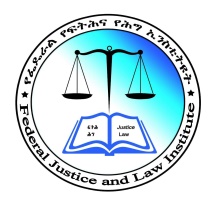 2.2. የሕግ ባለሙያዎች ምዘናና ብቃት ማረጋገጥ  
ለህግ መምህራን የተዘጋጀዉን የሙያ ደረጃ ለትምህርት ሚኒስቴር አስረክበናል.
የህግ አሰልጣኞችን የምዘናና ብቃት ማረጋገጥ ተግባራዊ ለማድረግ የስልጠናና የምክክር ዎርክ ሾፕ ማዘጋጀት ተችሏል፡፡
የተለያዩ አሰራሮችን በሀገራዊ ደረጃ ወደ አንድ አሰራር ለማምጣት የሚረዳ Base Line Survey of the Disparities in Implementation of Trainings at Federal and Regional Judicial Training Institutes በሚል የጥናት ርዕስ ጥናት ተደርጓል፡፡
15
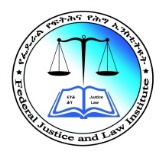 2. 3. የፍትሕ ሥርኣት ማሻሻያ እና የሕግ መረጃ ማእከል 
ለ43 የህግ ትምህርት ቤቶች የህግ መምህራን በIntroduction to Information Technology law እና በArtificial intelligence  ላይ ስልጠና እንዲሰጥ ተደርጓል፣
በሕግ ትምህርት ቤቶች ኮንርቲዬም ውሳኔ መሰረት ለአስር የሕግ የመማሪያ መጽሐፍት (ሞጁል) የሥራው የመጀመሪያው ሂደት ተጠናቋል፡፡ 
3770 መጻሕፍት ለሕግ ትምህርት ቤቶች ግዥ ተፈጽሟል፣
“National conference on peace justice and democratization in Ethiopia” በሚል ርዕስ  5ኛው ሃገር አቀፍ የጥናትና ምርምር ኮንፍረንስ ከመቀሌ ዩኒቨርሲቲ የህግ ትምህርተ ቤት ጋር በመተባባር ተካሂዷል፡፡
16
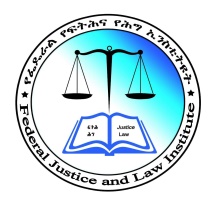 የቀጠለ…
8ተኛው ሃገር አቀፍ የምስለ ችሎት (Moot court ) ውድድር  “The right to access to the sea outlet for land locked countries” በሚል ርዕስ  ከአሶሳ ዩኒቨርሲቲ የህግ ት/ቤት ጋር በመተባባር ተካሄዷል፣
ነጻ የሕግ ድጋፍ ለሚሰጡ የሕግ ት/ቤቶችን ለመደገፍ ለ10 ማዕከላት የብር ድጋፍ ተደርጓል፡፡
ለሕግ ት/ቤቶች 320 አዲሱን የንግድ ሕግ መድብል (የአማርኛና የእንግሊዝኛ) ድጋፍ ተደርጓል፣
የተግባር ልምምድ (Externship) መመሪያ ዝግጅት ረቂቅ መመሪያው ተዘጋጅቶ ለትምህርት ሚኒስቴር እንዲቀርብ ተወስኗል፡፡
የ2016 ዓ.ም በጀት ዓመት የስራ አፈጻጸም ግምገማ ለኮንርሰቲየም አባላት እና ለባለድርሻ አካላት ከአርባ ምንጭ ዩኒቨርስቲ ጋር በመተባበር በኮንርሰቲየም ስብሰባ ላይ እንዲቀርብ ተደርጓል፣
17
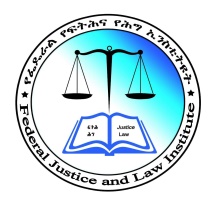 የቀጠለ…
18
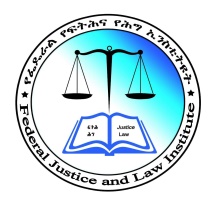 በሥልጠና እና የፍትሕ ሥርዓት ማሻሻያ ዘርፍ ያጋጠሙ ችግሮች
የባለሙያ፣ ቁሳቁስና የቢሮ አገልግሎት ችግሮች
የሰው ሃይል እጥረት 
ምቹ የስራ አከባቢ አለመኖር፤ 
አንዳንድ የፍትሕ ተቋማት ድጋፍ  እና ክትትል ስራዎች በሚፈለገው መልኩ ተባባሪ ሆኖ አለመገኘት፣ 
የግዥ ሂደቶች በሚፈለገው አግባብ አለመፈፀም እና የመጽሀፍት አቅራቢ ድርጅቶች አቅም ውስንነት መኖር፣
በሰላምና ፀጥታ ምክንያት እንደልብ ወደ ክልሎች ተንቀሳቅሶ ለመስራት አለመቻሉ፣ 
የኢንተርኔት የዳታ ኔትዎርክ እና የመብራት የመቆራረጥ፣  
በበጀት እጥረት ምክንያት በእቅድ የተያዙ የተወሰኑ ተግባራት ሳይፈፀሙ መቅረታቸው፣
19
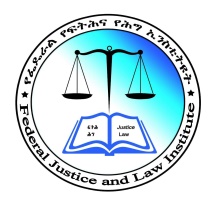 የስራ አመራር ጉዳዮች
20
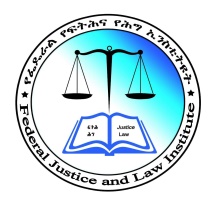 የውስጥ ኦዲት 
የፋይናንስ ኦዲት (Financial Audit) ተከናውኗል፡፡
የግዥ ኦዲት ማከናውን ተከናውኗል፡፡
የንብረት ኦዲት (Inventory Audit) ተሰርቷል፡፡
የተሽከርካሪ ኦዲት ተከናውኗል፡፡
የጥሬ ገንዘብ እንቅሳቃሴ ኦዲት 
የወጪ ሰነዶች የማረጋገጥ ስራ ተከናውኗል፡፡

የሴቶች ማህበራዊ ጉዳዮች አካትቶ ትግበራ 
የባለብዙ ዘርፍ ሥራዎች ትግበራን ማሻሻል ላይ እየተሰራ ይገኛል
የሕፃናት ማቆያ በማዕከሉ እየተደራጀ ይገኛሰል፡፡
ለሕፃናት ማቆያው የሚያስፈልጉ ቁሳቁሶች ግዥ ታቅዶ ለመፈፀም በዝርዝር ቀርቧል።
የህጻናት ማቆያው ላይ ከወላጆች ጋር በስራው ዙሪያ ውይይቶች ተደርገዋል።
21
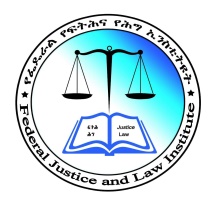 የብቃትና የሰው ሃብት አስተዳደር 
ማስረጃዎች በሃርድ ኮፒ እና በሶፍት ኮፒ የማሰባሰብ ስራ ተከናውኗል 
ለተደለደሉ ሰራተኞች፣ በምደባ የመጡ፣ በኮንተራት የተቀጠሩ እና በዝውውር ለመጡ ሠራተኞች ማስረጃዎች ተደራጅተው ደብዳቤ ደርሷቸዋል፡፡
ለ143 (ወንድ 53 እና ሴት90) ሠራኞች በአዋጅ፣ ደንብ አና መመሪያ ላይ ሥልጠና ተሰጥቷል፣ 
የ2016 ዓ.ም የሠራተኞች የሥራ አፈፃፀም ምዘና ውጤት የማደራጀት ስራ ተሰጥቷል፣ 
የግዥ እና ፋይናንስ 
የተለያዩ ክፍያዎችን ለመፈፀም ሰነዶችን የማረጋገጥና ክፊያዎችን የመፈፀም ስራ ተሰርቷል፡፡
የአላቂና የቋሚ እቃዎች ግዥ EGP ሲስተምን በመጠቀም ተፈጽሟል 
በግልጽ ጨረታ በብር 14,382,565.26 
በውስን ጨረታ በብር 11,610,556.36 
በፕሮፎርማ በብር 11,456,566.11
በቀጥታ ግዥ በብር 6.789.211.32 

በጠቅላላ በአራቱም የግዥ አይነት በብር 44,238,899.05 እስከ ሰኔ 30/2016 የተለያዩ ግዥዎች እንዲፈፀም ተደርጉዋል፡፡
22
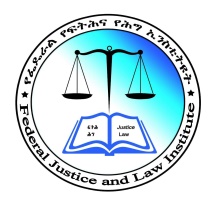 የስትራቴጂክ ጉዳዩች 
አጠቃላይ ዕቅድ ሪፖርት ላይ ዉይይት ተደርጓል፣ ተደራሽ ተደረጓል፡፡
የጥሬ ገንዘብ ፍላጎትና ዕቅድ ክፍያ መጠየቂያ (Cash flow forecasting) በማቀድ ጥያቄ ወደ ገንዘብ ሚኒስቴር ተልከዋል፡፡
የመካከለኛ ዓመት የበጀት ዕቅድ ከ2017 እስከ 2018 ዓ.ም ድረስ ያለው ውይይት ተደርጎበት ለገንዘብ ሚኒስቴር ተላልፏል፡፡ 
የ2017 ዓመታዊ የበጀት ፍላጎት ጥያቄ በፕሮግራምና በካፒታል ፕሮጄክት ተላልፏል፡፡  

የሃብት ማፈላለግ አጋርነትና ፕሮጀክት ክትትል በተመለከተ
የዉጭ እና የአገር ዉስጥ አጋር ድርጅቶች የመለየት ስራ ተሰርቷል
ከፌደሬሽን ም/ቤት ጋር የመግባቢያ ሰነድ በመፈራረም አብሮ ለመስራት የሚያስችል የጋራ ዕቅድ በማውጣትና የወደፊት ስራዎች አቅጣጫ ተቀምቷል፡፡
የፕሮጀክት ስራዎችን ለመተግበር ኮሚቴ ተዋቅሮ የስራ ክፍሎች የፍላጎት ዳሰሳ ተጠናቀዋል
ለፕሮጀክት ስራ የሚዉሉ መመሪያ ከተለያዩ ተቋማት መረጃ ተሰብስቦ ስነድ የማዘጋጀት ስራ ተጀምሯል፡፡
23
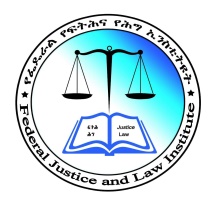 የፌደራል የፍትህ እና ሕግ ኢንስቲትዩት የ2016 በጀት ዓመት የበጀት አጠቃቀም
24
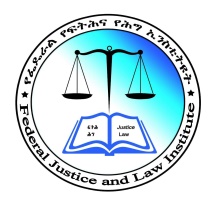 የተቋማዊ ለውጥ 
በተቋሙ ላይ ለሚቀርቡ ቅሬታዎችና አቤቱታዎች ምላሽ አሰጣጥን ለማሻሻል ስራዎች ተስርተዋል፣
ሠራተኞች እና አመራሮች ጨምሮ ለ160 በአመለካከት ለውጥና በአገልግሎት አሰጣጥ ዙሪያ ሥልጠና ለሠራተኞች ተሰጥተዋል 
በውጤት ተኮር ዕቅድ ዝግጀት፣ ትግበራ፣ የአፈፃፀም ከትትል እና ምዘና ዙሪያ በድምሩ 42 ባለሙያዎች ሥልጠና ለመስጠት ታቅዶ 35 ባለሙዎች ወሰወደዋል፣ አፈፃፀም 84%፡፡ 
የሥራ አፈፃፀም ምዘና ዕቅድ 159 ውጤት ለ146 ሠራተኞች ተሞልተዋል፣ አፈፃፀም 91.82%፡፡
የላቀ የአፈፃፀም ምዘና ውጤት ያስመዘገቡ ሠራተኞች መረጣና ሽልማት አሰጣጥ የውስጥ የአፈፃፀም ረቂቅ መመሪያ ተዘጋጅቷል፡፡
25
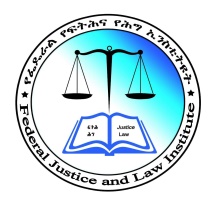 የኢንፎርሜሽን ኮሙኒኬሽን ቴክኖሎጂ 
የተቋሙን ደረገጽ ማጎልበት እንዲጎለብት ተደርጓል፡፡
በተቋሙ ለሚሰጡ ስልጠናዎች፣ የኢፍሚስ እና የኢስሚስ የቴክኖሎጂ አጠቃቀም ላይ ድጋፍ ተሰጥቷል፣
ከባዮ ሜትሪክስ ላይ ሪፖርት የማዋቀር እና የተሻለ አተገባበር ዘዴዎችን በመቀየስ ተተግብሯል፡፡
የመንግስት የኤሌክትሮኒክስ ግዥ ስርአት በመተግበር የተቋሙ የ2016 ዓ.ም አመታዊ የግዥ እቅድ በኢፒጂ ፖርታል ላይ እንዲታተም ተደርጓል፡፡
ኮምፒዉተሮችንና ፕሪንተሮችን በማስጠገን ለትግራይ ፍትህና ምርምር ኢንስቲቲዉት በድጋፍ እንዱሰጡ ተላፏል፡፡
የኦን ላይን ቨርችዋል ስልጠና ለመስጠት እንዲያስችል ንድፈ ሀሳብ በማዘጋጀት ለሥልጠና እና የፍትህ ስርዓት ማሻሻያ ዘርፍ እንዲቀርብ ተደርጓል፡፡
26
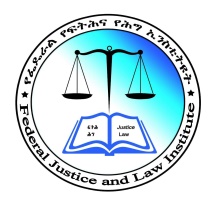 የመሠረታዊ አገልግሎት  
ለሠልጣኞች የመኝታ አገልግሎት መስጠት፣ የክትትል እና ቁጥጥር ስራዎች ተከናውኗል፡፡
ለሠልጣኞች የተለያዩ ግብዓቶች እንዲሟሉ ተደርጓል፣  
ተሸከርካርዎች ደህንነት ለማስጠበቅና ወቅቱን ጠቢቀው ሰርቪስ እንዲያገኙ የማድረግ ስራ ተሰርቷል፡፡
ለተሸከርካሪዎች ግብዓቶች እንዲመዋሉና አገልግሎት እንድሰጡ ተደርጓል፣
የንብረት ቆጠራ ተካሂዶዋል፡፡
ለሰራተኞች የተሰጡ ሥልጠናዎች 
በጥናት መመሪያ (Manual) በጥናትና ምርምር ሥነ ዘዴና አሰረር ስልጠና፣ 
የሥራ ማስጀመሪያ ሥልጠና (Induction training) እንዲሰጥ ተደርጓል፣ 
ለነባር ባለሙያዎች የሥራ ማነሳሻ ሥልጠና እንዲወስዱ ተደርጓል፣
የጥናት መረጃዎች ማጠናቀርና ትንተና ዘዴን፣ በጥናትና ምርምር ዘዴ እና በSPSS ሥልጠና 
የፍላጎት ዳሰሳ (Needs Assessment) ስልጠና፤  እፍሚስና ኢጂፒ ስልጠና
የልምድ ልዉዉጥ ከመሰል ተቀዋማት ጋር ተደርጓል፤
የባለብዙ ዘርፍ ጉዳዮችን ትግበራ ማሻሻል   
የአፈጻጸም ክትትል እና ግምገማን ማጠናከር
27
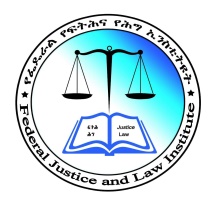 ያጋጠሙ ችግሮችና የተወሰዱ የመፍትሔ እርምጃዎች
ያጋጠሙ ችግሮች፤
ከፍተኛ የሰው ሃይል እጥረት፣
የግብዓትና የቢሮ አገልግሎት ችግሮች 
ምቹ የስራ አከባቢ አለመኖር፤ 
የግዥ ሂደቶች በሚፈለገው መጠን፣ ጊዜ እና ጥራት አለመፈፀም፣
የኢንተርኔት የዳታ ኔትዎርክ እና የመብራት መቆራረጥ
ለሰራተኞች የአቅም ግንባታ ስልጠና በከፍተኛ ደረጃ  አለማከናወን፣
የሕፃናት ማቆያው ቦታ (Daycare) ስራ ዘግይቶ የተጀመረ በመሁኑ አገልግሎት ለመስጠት አለመቻሉ፡፡   
የበጀት እጥረት በመኖሩ በእቅድ የተያዙ የተወሰኑ ተግባራት ሳይፈፀሙ መቅረታቸው፣
28
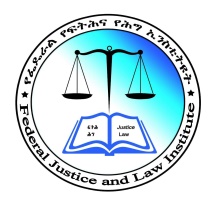 የተወሰዱ የመፍትሔ እርምጃዎች
ችግሮቹ እንዲቃለሉ ከሚመለከታቸው የሥራ ኃላፊዎች ጋር ውይይት ተደርጓል፤
ክፍት የስራ መደቦችን በኮንትራት ቅጥር እና በዝውውር ለመሙላት ጥረት ተደርጓል፤፡፡
ሥራውን ባለው የሰው ሃይል መሸፈንና ሰራተኞች ደርበው እንዲሰሩ ተደርጓል፤
የሥራ አካባቢን ምቹ ማድረግ፣ የመብራት፣ የዉሃና የትራንስፖርት ችግር እንዲቀረፍ ጥረት ተደርጓል፡፡
በተወሰኑ ክፍሎች ጄኔረተር ሃይል መጠቀም ተችሏል፣ 
የኔትዎርክን ችግር በወቅቱ ለቴሌ በማሳወቅ መፍትሄ እንዲያገኙ ተደርጓል፡፡
የሕፃናት ማቆያው (Daycare) ስራ ተጀምሮ በሂደት ላይ ይገኛል፡፡   
ባለው በጀትና ወጪ በመጋራት የስልጠናና ሌሎች ሥራዎችን ማከናወን ተችለዋል፡፡
ከተለያዩ የስራ ክፍሎች ጋር በመነጋገር መፍትሄ ማፈላለግ ስራ ተሰርተዋል፡፡
29
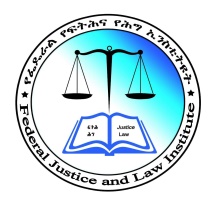 የቀጣይ ዋና ዋና የትኩረት ነጥቦች
የዓላማ ፈጻሚዎችን የሥራ ክፍሎች ሳቢ እንዲሆንና ልምድና አቅም ያላቸዉን የሕግ ባለሙያዎች ማሙዋላት፣
ምቹ የሥራ ቢሮና አካባቢ መፍጠር፣
የለዉጥ ፍኖተ ካርታን በማስጸደቅ ተግባራዊ ማድረግ፣
የማስፈጸም አቅም ማጎልበት፣
30
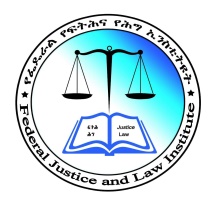 የኢንስቲትዩቱ የ2017 በጀት ዓመት የተጠቃለለ ዕቅድ
31
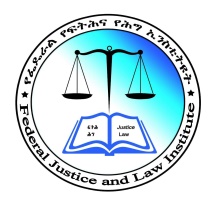 የ2017 በጀት ዓመት ዝግጅት ምዕራፍ 
1. የ2017 በጀት ዓመት ዕቅድ ለማዘጋጀት እንደ መነሻ የተወሰዱት፡-
የመንግስት ፖሊሲዎችና ስትራቴጅዎች፣
ወቅታዊ የመንግሥት የለውጥ አቅጣጫዎች፣ 
የኢንስቲትዩቱ ዓላማዎች፣ ተግባርና ሃላፊነት፣
የኢንስቲትዩቱ የአስር (10) ዓመት ስትራቴጂያዊ ዕቅድ (2013-2022)
የኢንስቲትዩቱ የሶስት (3) ዓመት ዕቅድ (መካከለኛ ዕቅድ)
የፌደራል እና የክልል ፍትሕ አካላት ፍላጎት
የተገልጋዮች እና የባለድርሻ አካላት ፍላጎት
የ2016 በጀት ዓመት ዓመታዊ ዕቅድ አፈጻጸም ግምገማ እና 
ለ2017 በጀት ዓመት የተመደበ በጀት
32
2. ዕቅዱን ለማስፈፀም የተደረጉ የግብዓት ዝግጅቶች
33
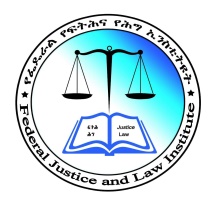 ለ) የሰው ኃይልየስራ መደብ ብዛት ……………289በሥራ ላይ ያሉ……………..…162 (ወንድ 68 ሴት 94)ክፍት የስራ መደብ……………..127
34
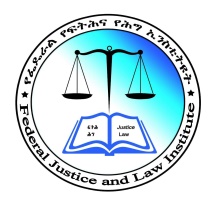 3. ውጫዊና ውስጣዊ ዳሰሳ ማድረግ
ሀ/ ውስጣዊ ዳሰሳ በጥንካሬና ድክመት ላይ ተደርጓል
የአመራር ብቃት
የሰው ሃይል
አደረጃጀትና አሰራር
መሠረተ ልማትና የስራ አካባቢ
የሃብት አጠቃቀም
ግንኙነት
ለ/ ውጫዊ ዳሰሳ በመልካም አጋጣሚና ስጋት ላይ ተደርጓል
ፖለቲካዊና ሕጋዊ ሁኔታዎች
ኢኮኖሚያዊ ጉዳዮች
ማህበራዊ
ቴክኖሎጂ
ሐ/ አስቻይና ፈታኝ ሁኔታዎች ላይ ዳሰሳ ተደርጓል
35
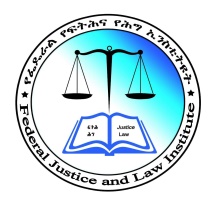 4. የኢንስቲትዩቱ ዋና ዋና የትኩረት አቅጣጫዎች 
(STRATEGIC PILLARS) 
የፍትህና የሕግ ጉዳዮች ጥናትና ምርምር፣ 
የዳኝነትና የፍትህ አካላት ባለሙያዎች አቅም ግንባታና የአሠልጣኞች ብቃት ምዘና፣
የፍትህ ሥርአት እና የሕግ ትምህርት ማሻሻያ ፕሮግራሞች ውጤታማነት
የፍትህና የሕግ መረጃ ማዕከልነትና የመረጃ ተደራሽነት 
በስራ አመራር /አስተዳደር/ ጉዳዮች የመፈፀም አቅም
36
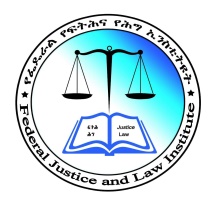 37
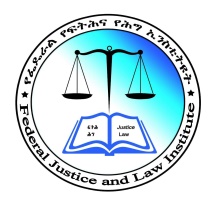 38
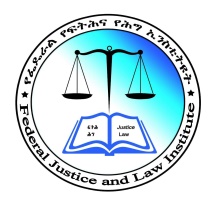 ግብ 1. የተገልጋይ እርካታን ማሳደግ በ 
  ዋና ዋና ተግባራት 
የደንበኞች /የተገልጋይ/ እንግልት መቀነስ፣
የምንሰጣቸው አገልግሎቶች የተገልጋይን ፍላጎት ያሟሉ እንዲሆኑ ማድረግ፣ 
የአገልግሎት ተደራሽነትን ማሳደግ፣
የመረጃ ዝግጅትና ምላሽ አሰጣጥን ማሻሻል፣
 
ግብ 2.   የባለድርሻ አካላት ተሳትፎን ማጎልበት በቁጥር
  ዋና ዋና ተግባራት 
የጥናትና ምርምር ሥራዎች የባለድርሻ አካላትን ፍላጎትና ሃሳብ እንዲያካትቱ ማድረግ፣
የሚዘጋጁ ዕቅዶችና ሪፖርቶች ለባለድርሻ ተደራሽ ማድረግ፣
ግንኙነት እና የተሳትፎ ስርአትን ማጠናከር፣
የፍትህ አካላት የምክክርና የጋራ መድረክ (ጉባኤ) ማዘጋጀት፣
የመረጃ ማዕከል የባለድርሻ አካላት ተሳትፎን ማጎልበት፣
የሴቶች ተሳትፎን ማጎልበት፣
39
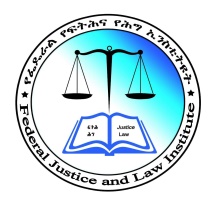 ግብ 3. የሀብት አጠቃቀም ውጤታማነትን ማሻሻል በ (በቁጥር)
  ዋና ዋና ተግባራት
ለተቋሙ የተመደበ በጀት ውጤታማነት ማሳደግ፣
የተመደ በጀት ለታለመለት ዓላማ ስራ ላይ እንዲውል ክትትል ማድረግ፣
በተቀናጀ መልኩ ሙስናና ብልሹ አሰራርን መከላከል፣ 
ግልጽነትና ተጠያቂነት እንዲጎለብት ማድረግ፣
የሙስና ስጋት ተጋላጭነትን መቀነስ፣
የሙስና መረጃ አስተዳደር ውጤታማነት ማረጋገጥ፣ 
የበጀት አጠቃቀም እና የንብረት አያያዝን ማዘመን፣
የውስጥ ቁጥጥር ስርዓትን ማሳደግ፣

ግብ 4. የፋይናንስ ገቢ ማሳደግ በ (በቁጥር)
  ዋና ዋና ተግባራት
1,500,000 ብር ከልዩ ሥልጠና እና ከፈተና አገልግሎት ገቢ ማሰባሰብ፣
ከበጎ አድራጊ ድርጅቶች እና ከአጋር አካላት የድጋፍና ሃብት ማፈላለግ፣
የውስጥ ገቢ አጠቃቀምና ዉጤታማነት ማሳደግ፣
40
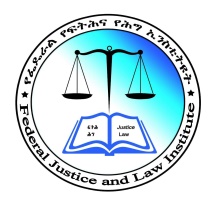 ዋና ዋና ተግባራት
ሀ/ በ2016 ዓ.ም የተጀመሩ ጥናቶችን ማጠናቀቅ	 
የፌደራል ፍርድ ቤቶች የሥልጣን ተዋረድ እና ግንኙነት       
የአሰተዳደር ወሰን የሕግ ማዕቀፍ
የፌዴራል ጠቅላይ ፍ/ቤት የሰበር ሥነ ሥርዓት መመሪያ አተገባበርና የሕግ ማዕቀፍ
በኢትዮጵያ የሰብአዊ መብት ጥሰት ተጎጂዎች የሚካሱበት የሕግ ማዕቀፍና አሰራር ሥርዓት
የአዲስ አበባ ከተማ ፍ/ቤቶች የተገልጋይ እርካታ የዳሰሳ ጥናት
ለየፍ/ሥ/ሥ/ሕ/ አንቀጽ 358 ስለ መቃወም
‹የግልግል ዳኝነት እና የዕርቅ አሠራር ሥርዓት አዋጅ ቁጥር 1237/2013 በእንቨስትመንትና ንግድ ነክ ጉዳዮች ላይ ያመጣዉ ተጽእኖ፡ ሕግ እና ተግባር›
ግብ 5. የፍትህና የሕግ ጉዳዮች ጥናትና ምርምር ዉጤታማነትን ማጎልበት በ (በቁጥር)
41
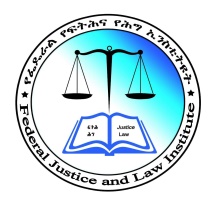 ለ/ በ2017 ዓ.ም አዲስ ጉዳይ ላይ ጥናትና ምርምር ማከናዎን 
	ወቅታዊ በሆኑ የፍትህና ሕግ ርዕሰ ጉዳዮች፡- 
ሶስት ጥናቶች ከዩኒቨርስቲ የህግ ትምህርት ቤት ምሁራን ጋር በትብብር መሥራት፣ 
ሶስት ርዕሶች ላይ በኢንስቲትዩቱ ባለሙያዎች ጥናትና ምርምር ማከናወን፣ 
በወቅታዊና ሀገራዊ የፍትህና ሕግ ጉዳይ ላይ ዐውደ ጥናት ማዘጋጀት
የተጠናቀቁ የጥናት ርእሶችን በማሳባሰብ የጥናት ጆርናል ላይ እንዲታተሙ እና እንዲሠራጭ ማድረግ
ግብ 5. የፍትህና የሕግ ጉዳዮች ጥናትና ምርምር ዉጤታማነትን ማጎልበት በ (በቁጥር)
42
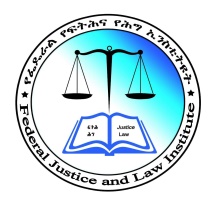 የቀጠለ… 
5) የኦሮሚኛ የሕግ መዝገበ ቃላት ሥራ መደገፍ፣  መከታተል፣
6) የሀገር ዉስጥ ተፈናቃዮች የካምፓላ ኮንቬንሺን  መሠረት የመብት ጥበቃ የአቅም ግንባታ ጥናትና ትግበራ ከዉጭ ጉዳይ ፖሊሲ ኢንስቲትዩት ጋር በትብብር ማከናወን፣
43
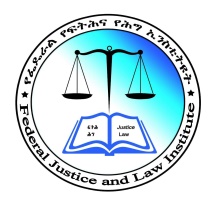 ግብ 6 ሀ) የዳኝነትና የፍትህ አካላት ባለሙያዎች ሥልጠና ዉጤታማነትን ማሻሻል በ (በቁጥር) 
  ዋና ዋና ተግባራት
ለ200 በየደረጃው ላሉ የፌደራል ፍርድ ቤቶች ዳኞች፣ 
ለ426  በክልል እና በ2ቱ ከተማ አስተዳደር እያገለገሉ ላሉ ዳኞች ስልጠና ፣  
የልዩ ድጋፍ ስልጠና ለ160 ማሰልጠኛ ማዕል ለሌላቸው ክልል ዳኞች መስጠት፣
ለ80 የመከላከያ ፍርድ ቤቶች ዳኞች እና ፍትህ አካላት ስልጠና በስጠት፣
ለ403 ለፍትሕ ሚኒስቴር እና ለ200 አ/አ ከተማ አስተዳደር ዓቃቤ ሕጎች ስልጠና ፣
ለ200 ዓቃቢ ህጎች የልዩ ድጋፍ ስልጠና መስጠት፣
ለ410 ሪጅስትራሮች፣ ተከላካይ ጠበቆች እና ረዳት ዳኞች፣ የፌደራል ፍርድ አፈፃፀም፣ የዳኝነት ኢንስፔክሽን እና ምርምር ባለሞያዎች የዳኝነት ኢንስፔክሽን እና ምርምር ባለሞያዎች ሥልጠናዎች መስጠት፣
ለ280 የፌዴራል፣ የክልል እና የማረሚያ ቤት ፖሊሶች ስልጠና መስጠት፣
የአሰልጣኞች ሥልጠና ለ105 ባለሙያዎች መስጠት፣
ለ1300 የልዩ ፕሮግራም ሥልጠናዎችን መስጠት፣
44
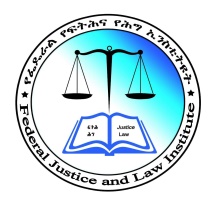 45
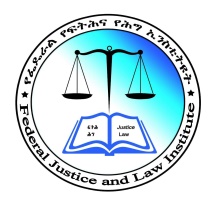 የቀጠለ…
ለ200 የፈተና አገልግሎት መስጠት፣
በፍርድ ቤት ውሎ አዘጋገብ ላይ ትኩረት ያደረገ አውደ ጥናት ከሚዲያ ባለሙያዎችና ጋዜጠኞች ጋር ማካሄድ፣

6 ለ) የሕግ ባለሙያዎች ምዘናና ብቃት ማረጋገጥ በ (በቁጥር) 
 ሀገር አቀፍ ካርኩሌም ማዘጋጀት
የሥልጠና ሂደት ማንዋል ማዘጋጀት
46
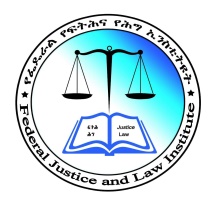 ግብ 7. የዳኝነትና የፍትህ አካላት የመረጃ ማዕከል ተደራሽነትን ማሳደግ በ (በቁጥር)
ዋና ዋና ተግባራት
የፍትህ ሥርዓት ፕሮግራም ውጤታማነትን ማሻሻል
የሕግ ትምህርትና ሥልጠና ፕሮግራም ውጤታማነትን ማሻሻል
ግብ 8. የዳኝነትና የፍትህ አካላት የመረጃ ማዕከል ተደራሽነትን ማሳደግ በቁጥር
መረጃዎች ማሰባሰብና ለአጠቃቀም ምቹነት የክትትልና ድጋፍ አሠራርን ማሻሻል
የፍትህና የህግ መረጃዎች ክምችት ማሳደግ
የፍትህና የሕግ መረጃዎች ተደራሽነት ማጎልበት
ግብ 9. ኮሙኒኬሽንና አጋርነትን ማሳደግ በቁጥር 
 ዋና ዋና ተግባራት
ቀልጣፋ የመረጃ ቅብብሎሽ ስርዓትና ተደራሽነት ማሳደግ፤ 
የማህበራዊ ሚድያ ተሳትፎን ማሳደግና ማሻሻል
መገናኛ ብዙኃንና የህትመት ውጤቶችን ማሻሻልና ማሳደግ
የተሳለጠና ደረጃውን የጠበቀ የቤተ-መጽሓፍት አገልግሎትን መስጠት
ግብ 10. የባለብዙ ዘርፍ ሥራዎች ትግበራን ማሻሻል በቁጥር 
ዋና ዋና ተግባራት
በስራ ሂደቱ የሚከናዎኑ ጥናቶች የሴቶችን ሃሳብ ያካተቱ እንዲሆኑ ማድረግ
በስራ ክፍሉ የሚገኙት ሴት ባለሙያዎች በጥናትና ምርምር ላይ ያላቸውን ተሳትፎ ማጠናከር
በስልጠናዎች የባለብዙ ዘርፍ ጉዳዮችን ማካተትና አፈፃፀማቸውን መከታተል
በተቋሙ የሚከናዎኑ ስራዎች ላይ የሴቶችን ያካተቱ እንዲሆኑ ማድረግ
47
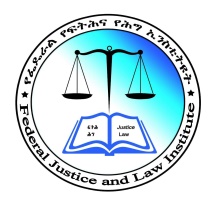 ግብ 11. የኃብት አቅርቦትና አስተዳደርን ማሻሻል በ (በቁጥር)
ዋና ዋና ተግባራት
የኢንፎርመሽን ቴክኖሎጂና የመረጃ ማዕከል የኃብት አቅርቦትና አስተዳደርን ማሻሻል
የፕሮጀክቶች የሃብት ማፈላለግ ሥራዎችን ማሳደግ
የውስጥ ኦዲት ዉቴታማነትን ማጠናከር
የግዥና ንብረት አስተዳደር ሥርዓት ውጤታማነትን ማረጋገጥ 
የደመወዝ ክፍያ ስረአት ዉጤታማነት ማረጋገጥ
የሀብት አጠቃቀምን ማሻሻል
የደህንነትና የጥበቃ ተግባራትን ማጠናከር
የሰው ሃብት ክንውን መረጃዎች ተደራሽነትን ማሻሻል፣
የሰው ሃብት ጉዳዮችና የሙሌትን ማሻሻል፣
አወንታዊ ድጋፍ የሚመለከታቸው ሠራተኞች ተጠቃሚነትን ማሻሻል፣
የደንበኞች የአገልግሎት አሰጣጥን ማሻሻል
ለሚቀርቡ ቅሬታዎችና አቤቱታዎች ምላሽ አሰጣጥን ማሻሻል፣
48
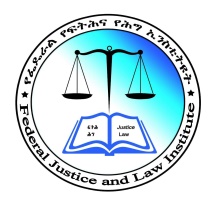 ግብ 12. የአፈጻጸም የክትትልና ድጋፍ አሠራርን ማሻሻል በቁጥር
ዋና ዋና ተግባራት
የ2016 በጀት አመት ዕቅድ አፈጻጸም መገምገም፣ 
የ2017 ዕቅድ ዝግጅት፣ ክትትላና ድጋፍ ማድረግ
የሠራተኞች የስራ አፈፃፀመም ምዘና ማከናወን
የአፈጻጸም ሪፖርት ለማዛጋጀት የሚያስችሉ ወቅታዊ መረጃዎችን ማሰባሰብ
የዕቅዶችና የሥራ አፈፃፀም ሪፖርት ዝግጅትን ጥራትን ማሻሻል፣   
የድጋፍና ክትትል፣ የግምገማ፣ ሪፖርት እና ግብረ-መልስ ሥርዓት ማሻሻል
የሥራ እቅድና የድርጊት መርሃ ግብር ዝግጅትን ማሻሻል፣
ኦዲት ማከናወን /ማድረግ/ና ሪፖርት ማቅረብ  
የተቋሙን ሠራተኞች የሥራ አፈፃፀም ምዘና ውጤት አሰጣጥ አግባብነት ማሻሻል
የተቋሙን የሥራና ማህበራዊ ግንኙነት ማሳደግ
49
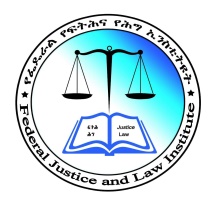 ግብ 13. የለውጥ ሰራዎች ግንባታን ማጎልበት በ (በቁጥር)
ዋና ዋና ተግባራት
የተቋሙን የአገልግሎት አሰጣጥ ችግሮች በዳሰሳ ጥናት በመለየት የአሠራር ሥርዓትን ማሻሻል
የተገልጋዮች ቻርተር እንዲዘጋጅ በማድረግ የአገልግሎት አሰጣጥን ቅልጥፍናና ተደራሽነት ማሻሻል
በተቋሙ የሚተገበሩ የለውጥ መሳሪያዎች እና መደበኛ የአሰራር ሥርዓት ሂደቶች እንዲዘምኑና በዲጂታል ቴክኖሎጅ እንዲታገዙ ክትትልና ድጋፍን ማጎልበት፣
አዳዲስ የለውጥ አሠራሮችን በማጥናት እንዲተገበሩ ማድረግና አፈፃፀማቸውን ማሻሻል
የተቋሙን የለውጥ ስራዎች ግንባታን ማሳደግ
50
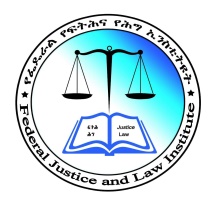 ግብ 14. የመፈፀም አቅምን ማጎልበትበ (በቁጥር)
ዋና ዋና ተግባራት
ሠራተኞች የሙያ ማሳደጊያ ሥልጠና እንዲያገኙ ማድረግ
የሥነ ምግባርና አቅም ግንባታ ስራን ዉጤታማ ማድረግ
ሴት ሠራተኞች የተለያዩ ሥልጠና እንዲያገኙ ማድረግ
የሥራ ባህልን ማሳደግ፣ የሥራ አመራር ብቃትን ማሳደግ፣ የሥራ ልምድ ልውውጥ ማሻሻል
የአይሲቲ ስልጣና መስጠት
የስልጠና /ትምህርት ዕድል/ አፈፃፀም እና የውስጥ መመሪያዎች ዝግጅት ማሻሻል፣
የብቃት ማረጋገጫ ሥርዓት መዘርጋትና አተገባበሩን ማሳደግ፣
የተቋሙን አመራሮችና ሠራተኞች በለውጥና መልካም አስተዳደር ሥራዎች ላይ ግንዛቢያቸውን ማሳደግ፣
51
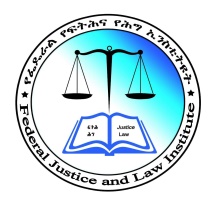 ግብ 15. የኢንፎርሜሽን ቴክኖሎጂ አጠቃቀምን ማሳደግ በ (በቁጥር)
ዋና ዋና ተግባራት
የመረጃ ማዕከል የኢንፎርሜሽን ቴክኖሎጂ አጠቃቀምን ማሳደግ 
በአያት ጨፌ የኢንተርኔት እና የኢፍሚስ አገልግሎት እንዲሰጡ ማስቻል
በቨርችዋል ለርኒግ ስልጠናዎች እንዲካሄዱ የቴክኖሎጂ መሰረተ ልማት መዘርጋት፣
በዌብሳይት ፖርታል የህግና የፍትህ ነክ መረጃዎችን በመረጃ ምንነት ላይ በተካሄደዉ ጥናት መሰረት  መረጃዎችን በኦንላይን መሰብሰብ፣
ለአያት ጨፌ የሰኪዩሪቲ ሲሲ ቲቪ አገልግሎት ላይ እንዲዉል ማድረግ፣
የኢንፎርሜሽን ቴክኖሎጂ አጠቃቀምን በተቋሙ እዲተገበር ማድረግ
የስራ ክፍሉ መደበኛ የአሰራር ሥርዓት በዲጂታል ቴክኖሎጅ እንዲታገዙ ክትትልና ድጋፍን ማጎልበት፣
በቴክኖሎጅ የተደገፈ የሰዉ ሀብት መረጃ አያያዝ ስርዓትን ማሳደግ፣
ግብ 16. ስራ አካባቢን ምቹነት ማሻሻል በ (በቁጥር) 
 ዋና ዋና ተግባራት
ስራ አካባቢ ምቹ የማድረግ ስራዎችን ተግባራዊ ማድረግ እና ለሠራተኞች የስራ አካባቢ ምቹነት ማሳደግ
የአረንጋዴ ልማት ላይ ማሳተፍ 
የአደጋ መከላከያ መሳሪያዎችና ቁሳቁሶች አጠቃቀም ግንዛቤ መፍጠርና የአቅርቦት ቁጥጥር መጨመር
የአገልግሎት አሰጣጥን አመችና ተደራሽ ለማድረግ የሥራ ቢሮዎች አደረጃጀትን ማሻሻል፣
52
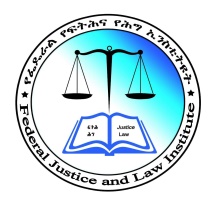 ትኩረት የሚሹ ጉዳዮች
የተገኙ ውጤቶችን ማጠናከር፣ የክትትል ግምገማና ድጋፍ ስራዎችን ማጠናከር።
ግብአቶች ማሟላት፣ የቢሮና የትራንስፖርት አቅርቦት መፍታት፡፡ 
ለሥራ ክፍሎች የሰው ሃይል እንዲሟላ ተገቢውን ጥረት ማድረግ፣ 
በሚታዩ ክፍተቶችና ችግሮች ላይ ወቅታዊ እርምት መውሰድ፡፡ 
ለሠራተኞች የተጣጣመ የጥቅማ-ጥቅምና የማበረታቻ ስርአት ላይ ይሠራል፣ 
የጥናት ባለሙያዎች የደረጃ ዕድገት መመሪያ /ደንብ/ ሥራ ላይ ማዋል፣
የተመደ በጀትን በአግባቡ መጠቀምና ከአጋር ተቋማት ጋር አብሮ በመሥራት ተጨማሪ ሀብት ማፈላለግ፡፡ 
የህግ ባለሙያዎች የተዘበራረቁ የህግ ስልጠና አሰራሮች ወደ አንድ ወጥነት ማምጣት፡፡
53
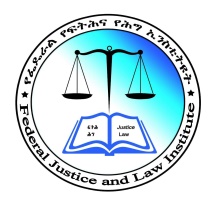 የቀጠለ…
ግዥን በኢጂፒ እንዲፈፀም ክትትልና ድጋፍ መስጠት፡፡
የሴቶች ተሳትፎ ማጠናከርና ውጤታማነታቸው እውን ማድረግ፡፡
የሕፃናት ማቆያ ቦታ ግንባታ ማጠናቀቅና አገልግሎት እንዲሰጥ ማድረግ፡፡
የተሸከርካር ግዥ እንደፈፀምልን ክትትል ማድረግ፡፡
ኦን ላይን ስልጠና ለመስጠት ከጠቅላይ ፍርድ ቤት ጋር በትኩረት መስራት፡፡
የጋራ አገልግሎት የሚሰጡ የሥራ መሳሪያዎች (ፕሪንተር፣ ፎቶ ኮፒ)
አገልግሎት እንዲሰጡ ማድረግና መከታተል፣ 
የቅሬታና አቤቱታ አቀራረብና አፈታት ሥርዓት መዘርጋት፣ 
የተገልጋዮች ቻርተር ተዘጋጅቶ ተግባራዊ እንዲሆን መሥራት፡፡
54
የዕቅዱ ዋና ዋና የማስፈፀሚያ ስልቶች
የመፈፀም አቅም መገንባትና ግብአቶችን በወቅቱና በአግባቡ በማሟላት፣ 
የክትትልና ግምገማ ስርዓት ተከታታይነትና የኮሚኒኬሽን ሥራዎችን በሚገባ በመተግበር፣
ፍርድ ቤቶችንና ፍትህ አካላት ለመደገፍና ስራቸዉን ሊያሳልጡ የሚያስችሉ ቅንጅታዊ አሰራሮችን በማጠናከር፣
ብቁና ብቃት ያላቸውን ባለሙያዎች ለማሟላት በትኩረት ይሰራል፣
ሥራዎችን ቅንጅትና ትስስር ባለው መልኩ መከታተል፣ መገምገም፣ መደገፍ እና ማስተካከያ በሚፈልጉ ጉዳዮች ላይ ወቅታዊ የማስተካከያ እርምጃዎችን መውሰድ፣
ዕቅድና ሪፖርቶችን በተቀመጠለት ጊዜ ውስጥ በማዘጋጀትና በመገምገም፣
ወቅቱን የጠበቀና ጥራት ያለው መረጃና ሪፖርት ለተጠቃሚዎች፣ ለባለድርሻዎች በማድረስና ግብረ-መልስ በመውሰድ፣
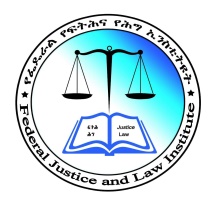 55
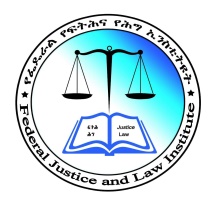 የቀጠለ…
ከባለድርሻ አካላት ጋር የጋራ መድረኮችን በማዘጋጀትና በመወያየት፣
በሩብ ዓመት ሁሉን ሰራተኞች ያሳተፈ የግምገማ መድረኮች በማካሄድ፣
በየሦስት ወሩ ከፌደራል ጠቅላይ ፍርድ ቤቶች ጋር የሥራ ግምገማ በማካሄድ፣
የስራ ክፍሎችና ፈጻሚዎች ግቦችን በአግባቡ ተረድቶ በዕቅዱ በተቀመጠዉ ጊዜ ለግቦች መሳካት የሚጠበቅበትን ሀላፊነት በጋራም ሆነ በተናጠል እንዲወጣ ማድረግ፣
ተጨማሪ የፋይናንስ ድጋፍ ከአጋር ድርጅቶች ማፈላለግ፣ የተመደበን በጀት ዉጤታማ በሆነ መንገድ ሥራ ላይ ማዋል፣ 
አዳዲስ ቴክኖሎጂ መጠቀም የስራ ፍሰትን በመቀነስ ለችግሮች ፈጣን መፍትሄ በመስጠት፣
በዕቅድ የተያዙትን ግቦችና ተግባራትን ከግብ ለማድረስ የሚያስችሉ የተለያዩ የአሰራር መመሪያዎችና ማኑዋሎችን በማዘጋጀት ሥራ ላይ ማዋል፡፡
ሁሉን ፈፃሚ በማሳትፍ፣ የግንዛቤ ማስጨበጫና ድጋፍ በማድረግ
56
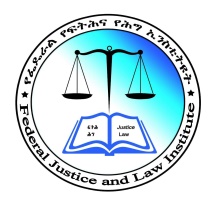 ሊያጋጥሙ የሚችሉ ችግሮች እና የሚወሰዱ መፍትሔዎ
ሀ/ ሊያጋጥሙ የሚችሉ ችግሮች
የኢንስቲትዩቱ ህንፃዎች ለስራ ምቹ አለመሆንና የስልጠና ማዕከሉ የውስጥ የመገልገያ እቃዎች በሚፈለገው ደረጃ አለማሟላት፣ 
የዳኞችና የሌሎች ፍትህ አካላት አጣጥሞ ስራዎችን ለመስራት አለመቻል ችግር፣
ከባለሙያዎች ደመወዝና ጥቅማ-ጥቅም ዝቅተኛ በመሆኑ የባለሙያ መልቀቅና በተነሳሽነት ሥራ ያለማከናወን፡፡ 
ለመደበኛ ሰልጣኞችም ሆነ ለቅድመ ስራ ስልጠና የግብዓትም /ፋሲሊቲ የተሟላ አለመሆን፣
ከፍርድ ቤቶችና ፍትህ አካላት ሰልጣኞች በተፈለገው ቁጥር እና ጊዜ አለመላክ፣ የአሰልጣኞች እጥረት፣ 
ዕቅዱን ለማስፈፀም የሚያገለግሉ /የሚረዱ/ መመሪያዎች፣ ማኑዋሎች እና አሰራሮች በተፈለገው ጊዜ ገደብ ውስጥ ተጠናቆ የመድረስና በሌሎች ተቋማት ፍላጎት ብቻ የመሳብ ችግር፣
ከአቅም ግንባታ መነስ የተነሳ ቴክኖሎጂን በአግባቡ ለስራ መጠቀም አለመቻል ችግሮች፣
የግዥ ሂደቶች በሚፈለገው መጠን፤ ጊዜ እና ጥራት አለመፈፀምና የግብአት አለማሟላት ችግር 
ለአያት ጨፌ ማዕከል የትራንስፖርት እጥረት
57
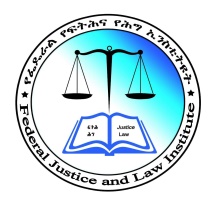 ለ)የሚወሰዱ የመፍትሔ አቅጣጫዎች
ከፍርድ ቤቶችና ከፍትህ አካላት ጋር ቅንጅታዊ አሰራሮችን ማጠናከር፤ 
የህግ ባለሙያዎችን በተመለከተ በቅጥርና ዝውውር እንዲሟሉ ማድረግ
የዳኞችና የሌሎች ፍትህ አካላት አጣጥሞ ስራዎችን በጋራ ለመስራት እንዲቻል ውይይት ማድረግ፣
የሰው ኃይልን ለሟሟላት 
ምቹ የስራ ከካባቢን መፍጠር፣ 
ለሰልጣኞችና ስልጠና ክፍሎች ጥገና እና ግዢዎችን በወቅቱ በማከናወን የውስጥ መገልገያ ግብአቶች እንዲማሉ ማድረግ፤
ክልሎች የፍትህ አካላት ሰልጣኞች በተፈለገው ቁጥር እና ጊዜ እንዲልኩ በተደጋጋሚ በጊዜ ማሳወቅ፣
መመሪያዎች፣ ማኑዋሎች እና አሰራሮች በወቅቱ ተጠናቆ ለአገልግሎት እንዲደርሱ ጥረት ማድረግ፤
ከሌሎች ተቋማት ፍላጎት ጋር የተጣጣመ ሁኔታዎች መፍጠር፣
የአቅም ግንባታ ስራዎችን በማጠናከር የቴክኖሎጂ አጠቃቀምን ማሻሻል፣
58
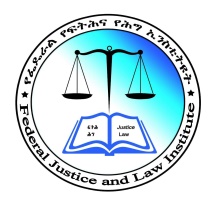 የክትትልና ግምገማ ሥርዓት 
ሥራዎችን በቅንጅትና ትስስር ባለው መልኩ መከታተል፣ መገምገም፣ መደገፍ እና ማስተካከያ እርምጃዎችን መውሰድዕቅድና ሪፖርቶችን  በወቅቱ ማዘጋጀት፣
በጊዜና ጥራት መረጃና ሪፖርት ለተጠቃሚዎች፣ ለባለድርሻ አካላት ማድረስና ግብረ-መልስ መቀበል፣ መስተካከያ እርምት መውሰድ፣
ከባለድርሻ አካላት ጋር የጋራ መድረኮችን ማዘጋጀትና መወያየት፣
በየሩብ አመቱ የሥራ የግምገማ መድረኮች በማካሄድ፣ከፌደራል ጠቅላይ ፍርድ ቤት ጋር በየሩብ ዓመቱ የሥራ ግምገማ በማካሄድ፣
የስራ ክፍሎችና ፈጻሚዎች የተቀመጡ ግቦችን በአግባቡ ተረድተው ለስከቱምች የሚጠበቅባቸውን ሃላፊነት በጋራም ሆነ በተናጠል እንዲወጡ ማድረግ፣
ተጨማሪ የፋይናንስ ድጋፍ ከአጋር ድርጅቶች በማፈላለግ ሥራ ላይ ማዋል፣ የተመደበን በጀት ዉጤታማ በሆነ መንገድ መጠቀም፣ 
አዳዲስ ቴክኖሎጂዎችን በመጠቀም የስራ ፍሰትን በመቀነስ ለችግሮች ፈጣንና ጥራት ያለው መፍትሄ በመስጠት፣
59
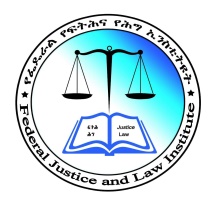 ማጠቃለያ
የኢንስቲትዩቱን ዓላማ፣ ራዕይና ተልዕኮ በሚገባ ለማሳካት
የ2016 ጥንካሬዎችን መውሰድ
ለችግሮች የመፍትሄ አቅጣጫ ማስቀመጥ
አመራሮችና ሠራተኞች በከፍተኛ ቁርጠኝነትና መረባረብ እንዲያደርጉ ይጠበቃል
60
የተሻለ አፈፃፀም ማምጣት ይቻላል::
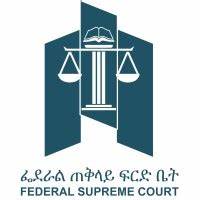 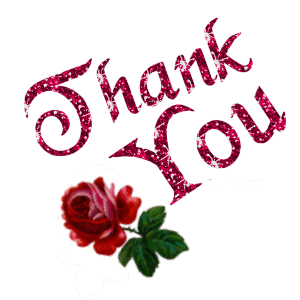 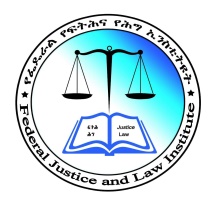 አመሰግናለሁ !!
Galatoomaa !!
61